Nervous and Endocrine Systems
Describe the nature and functions of the endocrine systems and its interaction with the nervous system. 

H.W.  Mod 11
Neurotransmitter Review 
Nervous/Endocrine System - Notes
Neuron  Review
Draw and label a neuron with 5 parts
Neurotransmitter Review
Dopamine
Dopamine
Serotonin
Serotonin
Endorphins
Endorphins
Acetylcholine
Acetylcholine
Norepinephrine
Norepinephrine
[Speaker Notes: Serotonin and Norepinephrine can work as reuptake inhibitors or antagonists]
The Nervous System
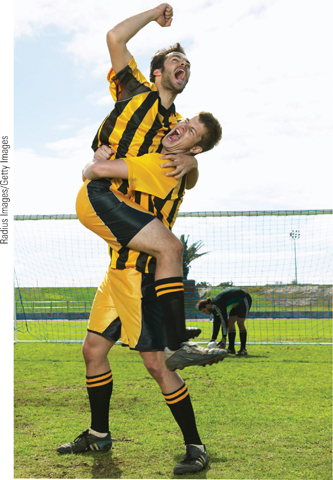 The Nervous System
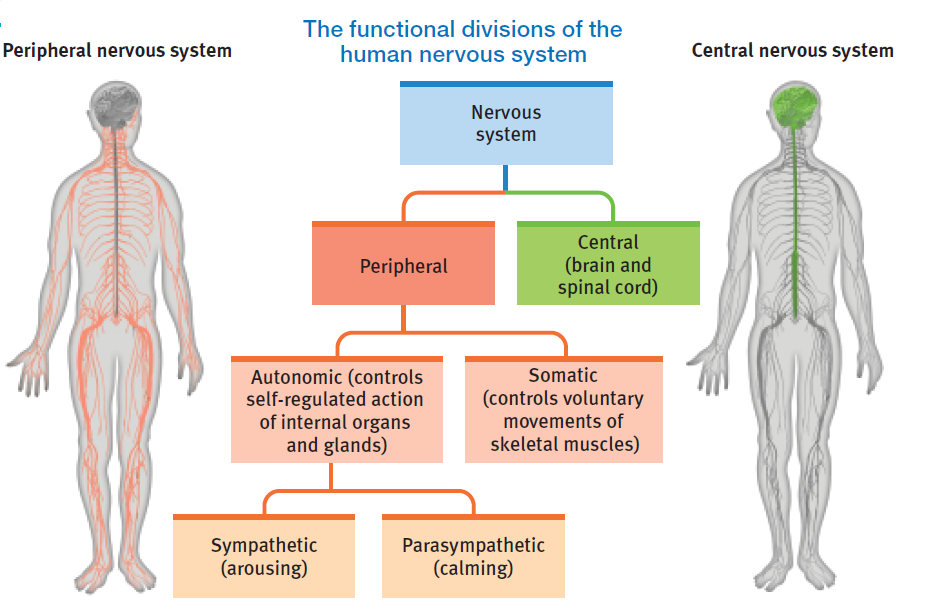 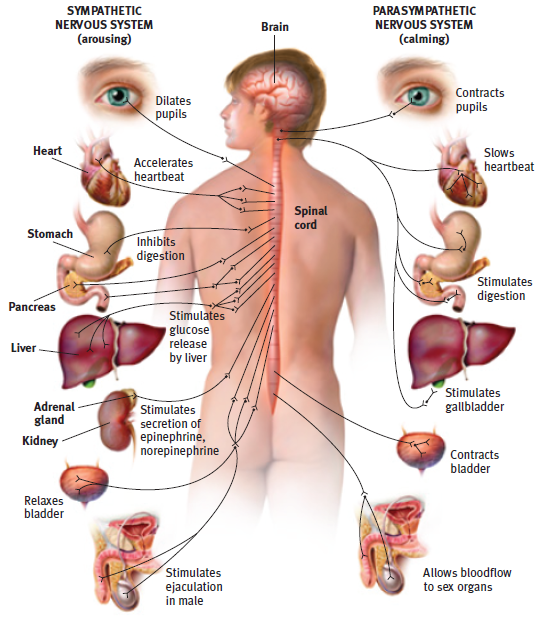 The Nervous SystemThe Central Nervous SystemSimple Reflex
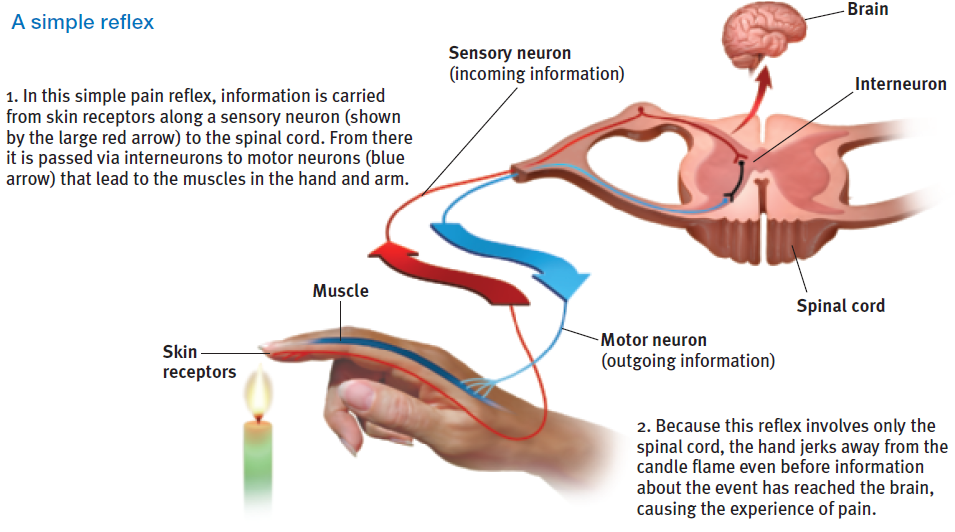 The Endocrine System
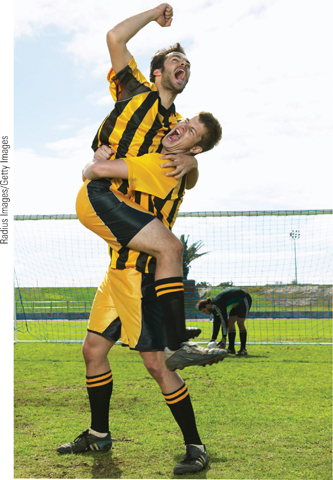 The Endocrine System
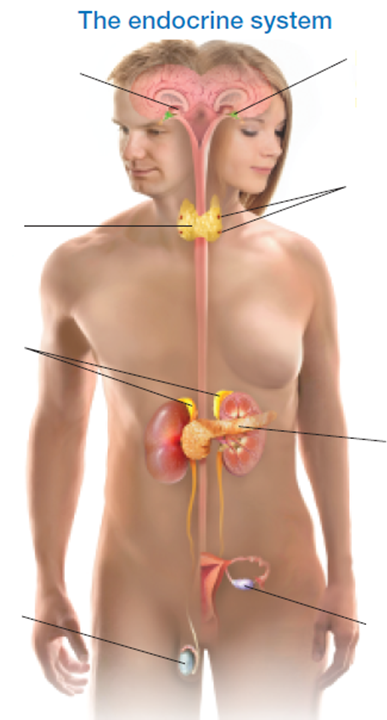 Endocrine system
Hormones
Adrenal glands
Epinephrine and norepinephrine
Adrenaline and noradrenaline
Fight or flight response
Pituitary gland
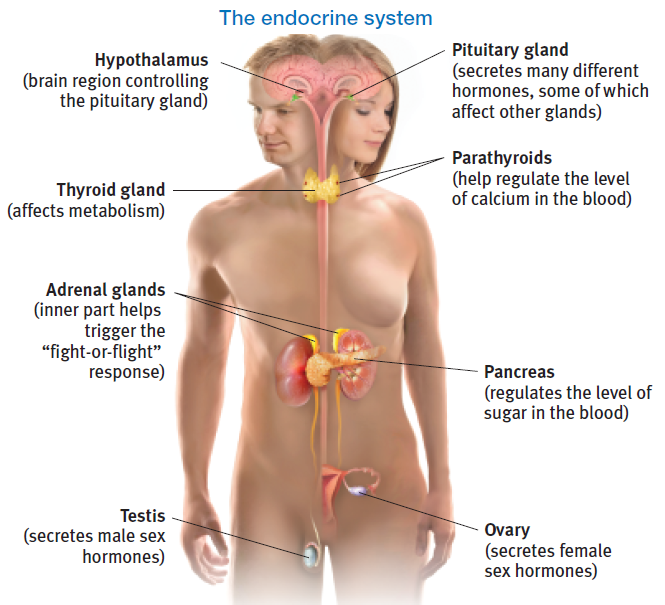